ПРОФЕСІЙНІ ТА ОСОБИСТІ ЯКОСТІ ВНУТРІШНЬОГО АУДИТОРА
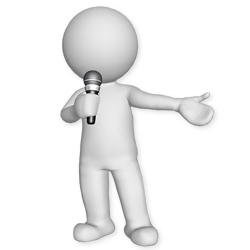 В сучасних умовах, динамічне середовище ризиків створює для підприємств як нові виклики, так і нові можливості. Бути готовим їм відповісти є надзвичайно важливим, проте складним завданням. 
Внутрішній аудит покликаний бути 
визначальним рушієм докорінних
перетворень в організації, надаючи її органам корпоративного управління впевненість, необхідну для оперативного реагування на вимоги динамічного ринку. Сьогодні внутрішній аудит як ніколи потребує переходу на якісно новий рівень для успішного подолання сучасних викликів і підтвердження своєї цінності для підприємства.
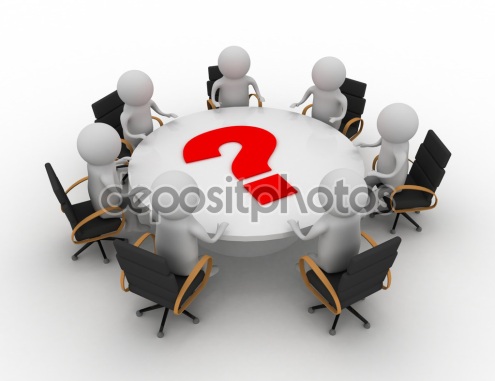 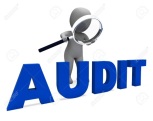 Головні інструменти внутрішнього аудитора - це концепція управління ризиками 
компанії і вибудувана на її 
базі методологія. Гнучкість і
швидкість реакції на 
зміни внутрішнього середовища
підприємства є основною 
перевагою ризик-орієнтованого внутрішнього аудиту порівняно з ідеєю тотального контролю. А тому внутрішній аудитор повинен мати вищу економічну освіту, необхідний досвід роботи. Це фахівець, який володіє широким кругозором у сфері економіки, фінансів, менеджменту та здатний брати відповідальність за дії та висновки .
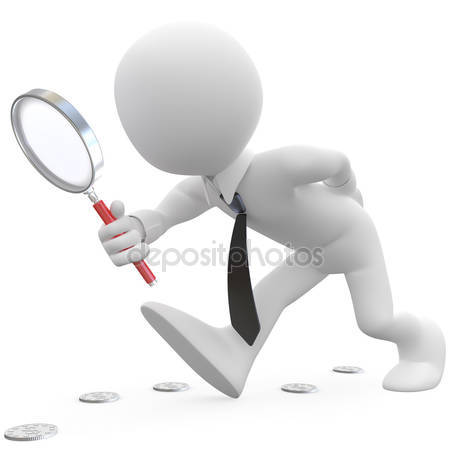 Характерною рисою професії аудитора 
є прийняття відповідальності 
перед громадкістю –клієнтами, 
кредиторами, урядом, роботодавцями,
працівниками, інвесторами, діловим 
та фінансовим колом, а також інших осіб, що покладаються на об'єктивність і чесність професійних бухгалтерів з метою підтримки впорядкованого ведення комерційної діяльності і її контролю.Ця довіра покладає на професійних аудиторів відповідальність перед інтересами громадськості .
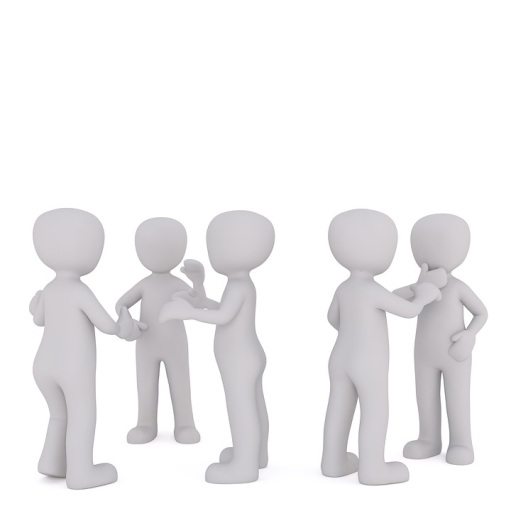 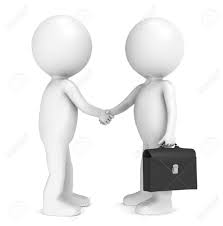 Внутрішній Аудитор повинен мати вищу економічну освіту, необхідний досвід роботи. Це фахівець, який володіє широким кругозором у сфері економіки та фінансів, здатний  брати 
відповідальність на себе.Аудитори, в тому числі 
і внутрішні, керуються Кодексом етики
 професійних бухгалтерів. Згідно, з кодексом
 кожен аудитор повинен мати і 
застосовувати на практиці такі риси: 
незалежність, чесність, об'єктивність, політичний нейтралітет, сумлінність, конфіденційність, компетентність. Дотримання вимог Кодексу професійної етики контролюється Аудиторською палатою України в межах її компетенції. У разі недотримання вимог професійної етики Аудиторська палата України має право позбавити аудитора (аудиторську фірму) права займатися аудиторською діяльністю на визначений нею термін.
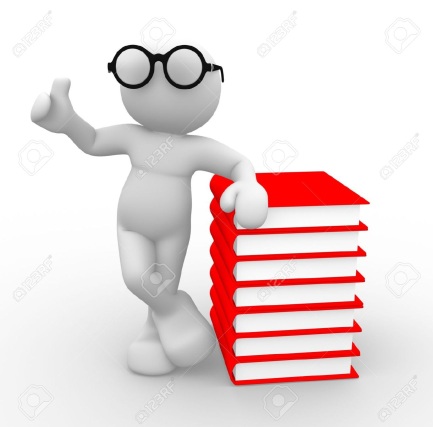 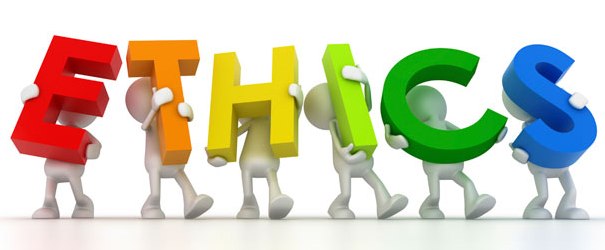 Внутрішній аудитор повинен знати:
законодавчі та нормативні правові акти, методичні матеріали, які стосуються виробничої та господарської діяльності підприємства;
* ринкові методи господарювання, закономірності та особливості розвитку економіки;
* трудове, фінансове, податкове і господарське законодавство;
* порядок ведення бухгалтерського обліку і складання звітності;
* методи аналізу господарсько-фінансової діяльності підприємства;
* правила проведення документальних перевірок та інвентаризацій;
* грошовий обіг, кредитозабезпеченість, порядок ціноутворення;
* правила організації та ведення бізнесу;
* етику ділового спілкування;
* економіку, організацію виробництва, праці та управління;
*порядок оформлення фінансових операцій і організацію документообігу, форми обліку і звітності;
Також внутрішній аудитор має розумітися на принципах організації та управління бізнесом, володіти знаннями у сфері бухгалтерського обліку, фінансів, права, оподаткування, мати базові знання з фінансового контролю, аналізу господарської діяльності, інформаційних технологій тощо.
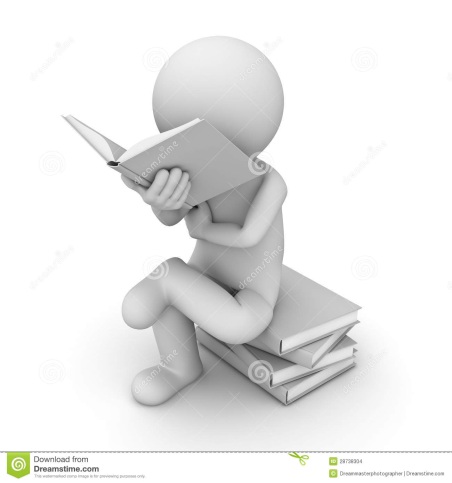 Міжнародні професійні стандарти внутрішнього аудиту встановлюють кваліфікаційні вимоги до внутрішніх аудиторів. Кожен внутрішній аудитор дотримується певних принципів, які визначені IIA. Основна увага приділяється 
двом основоположним принципам:
 незалежності – під якою розуміють свободу від обставин, що загрожують здатності функції внутрішнього аудиту неупереджено виконувати свої обов’язки;
 об’єктивності – під якою розуміють неупереджену ментальну позицію, що дозволяє внутрішнім аудиторам виконувати завдання, демонструючи впевненість у результатах своєї роботи і не допускаючи жодних компромісів щодо якості .
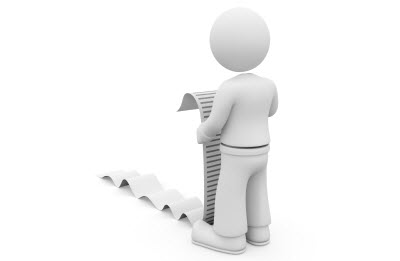 Визначено, що основні принципи професійної практики внутрішнього аудиту, взагалі, виражають ефективність внутрішнього аудиту. 
Щоб вважатися ефективною, функція внутрішнього аудиту повинна відповідати та ефективно управляти всіма принципами. 
Те, як кожен внутрішній аудитор, а також і діяльність внутрішнього аудиту в цілому, демонструє досягнення основних принципів, може вельми відрізняється від одного підприємства до іншого, але не відповідність будь-якому з принципів означатиме, що діяльність внутрішнього аудиту в досягненні місії внутрішнього аудиту не є в повній мірі ефективною .
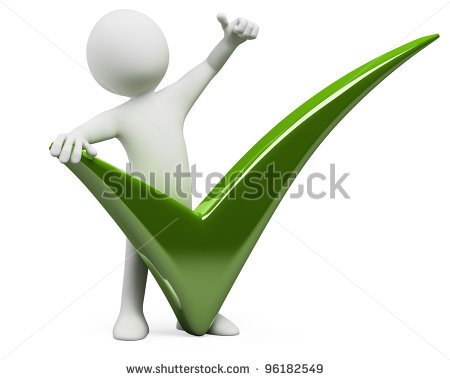 Висновок: 
внутрішній аудитор має бути 	високоосвіченим, мати високі аналітичні здібності,залишатися завжди незалежним, чесним та об’єктивним, здатним до постійної самоосвіти, дотримуватися етичних стандартів та інших стандартів, що стосуються його професійної діяльності (Міжнародних професійних стандартів внутрішнього аудиту та інших), дотримуватися принципів, які
визначені IIA, бути стриманим
та дипломатичним.
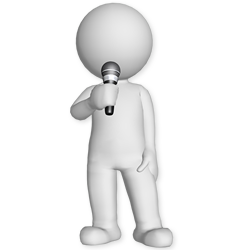 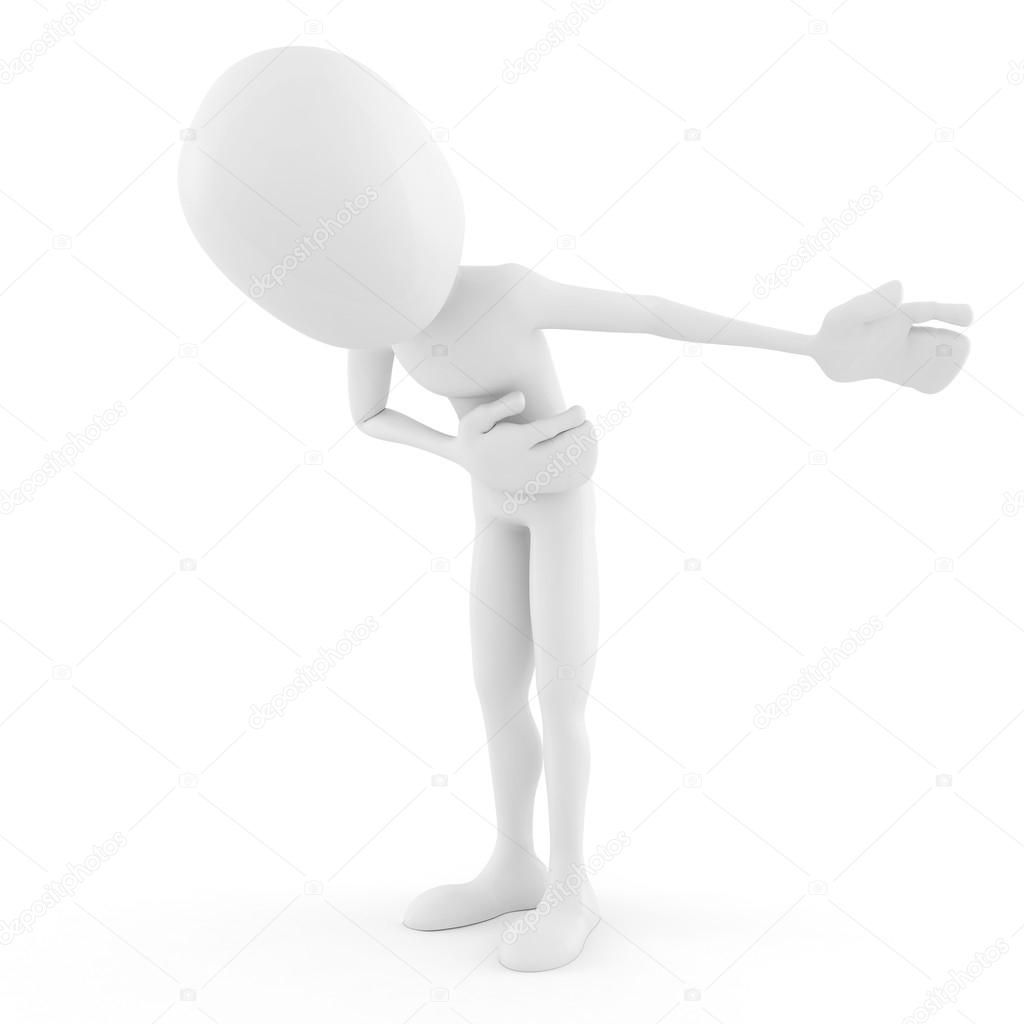 ДЯКУЮ ЗА УВАГУ